15 Feb 2018 – MOD-SEV ICE NE ZDC
NUMEROUS AIRCRAFT REPORTED MOD ICE 150-FL250 ACRS NE ZDC 15 - 21Z; SEV ICE REPORTED FL180-FL230 ~ 18 - 20Z (see below)

OV SBY215020 / TM 1756 / TP E135 / ICE MOD-SEV IN DESCENT FL220
OV SIE070025 / TM 1938 / TP CRJ9 / ICE MOD-SEV IN CLIMB FL180-230
SOME PROBABLE CAUSES OF THE SEV ICE INCLUDE:

Enhanced lift due to weak UL divergence with some layered clouds/light shower activity (see 300 hPa charts)
Enhanced isentropic mid-level lift/WAA (50-75 kt W wind at 500 hPa into cooler air; 4-5°C gradient at 500 hPa from DC to NJ; 500 hPa temps ranged from -12°C to -17°C DC-NJ)
Enhanced lift due to transient short-waves; 1756Z sev ice report was likely within the area of +10 to +15 positive vort advection (upward vertical motion)
Area was within region of weak EPVg with some weak 700 hPa frontogenesis (values around 20)
Increased mid-level instability ahead of short-waves (700-500 hPa lase rates of 6-7°C increased lift)
18Z 300 hPa hgt/divg/wind + radar overlay
18Z 500 hPa hgt/wind/temp
18Z 700-400 hPa diff vort adv and 500 hgt/vort (fill)
18Z 650-500 hPa EPVg / 700 hPa frontogenesis (red)
18Z 700-500 hPa lapse rate
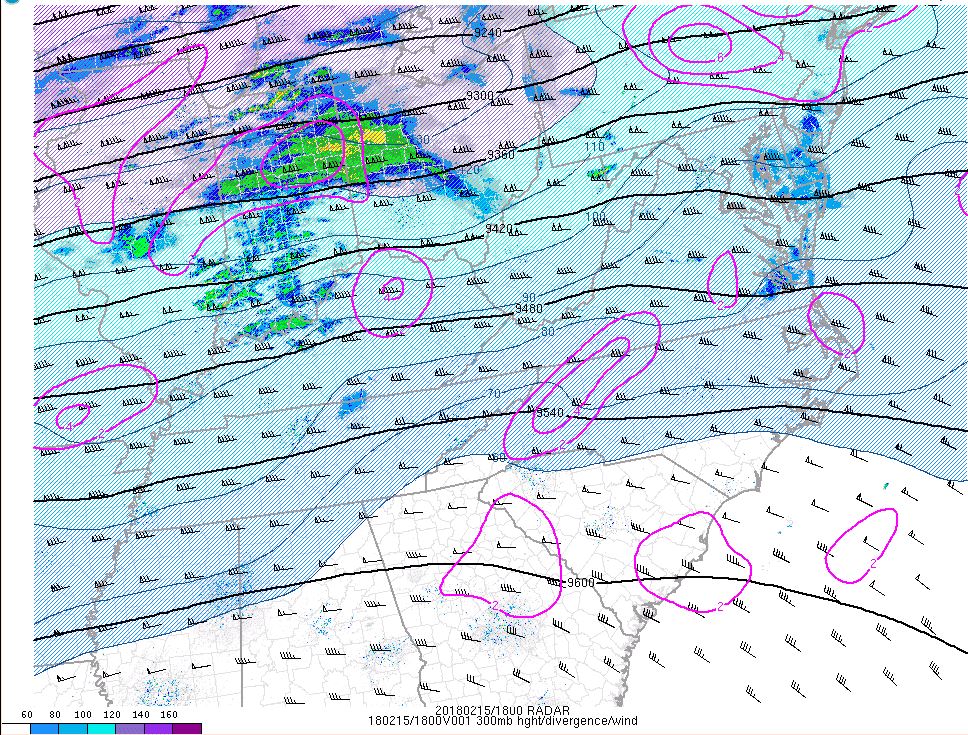 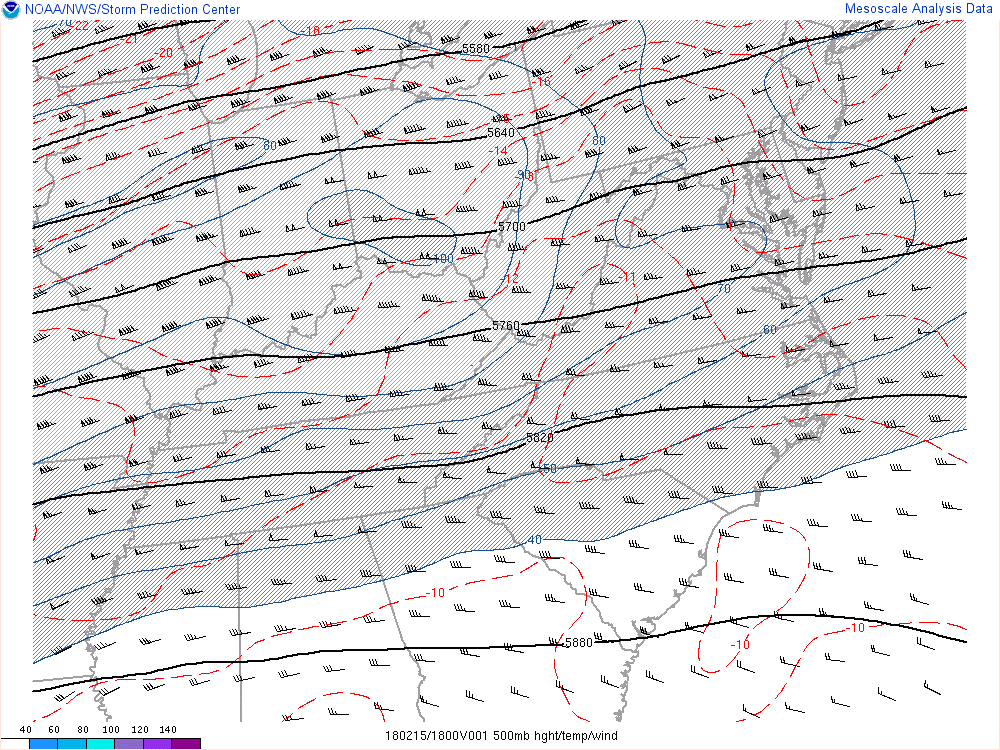 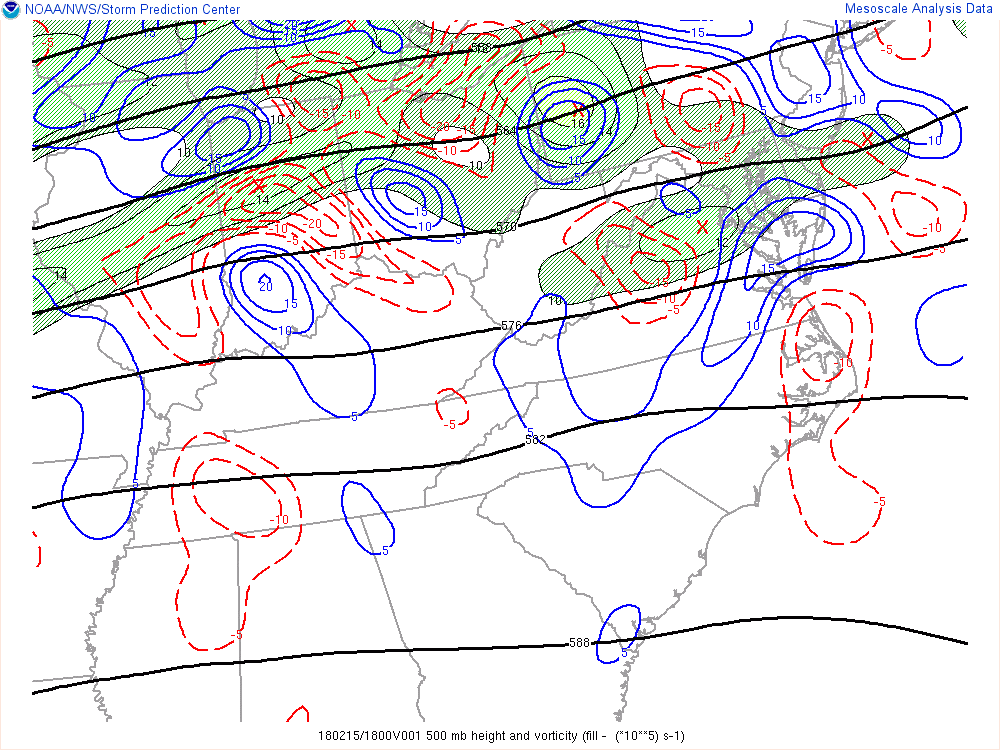 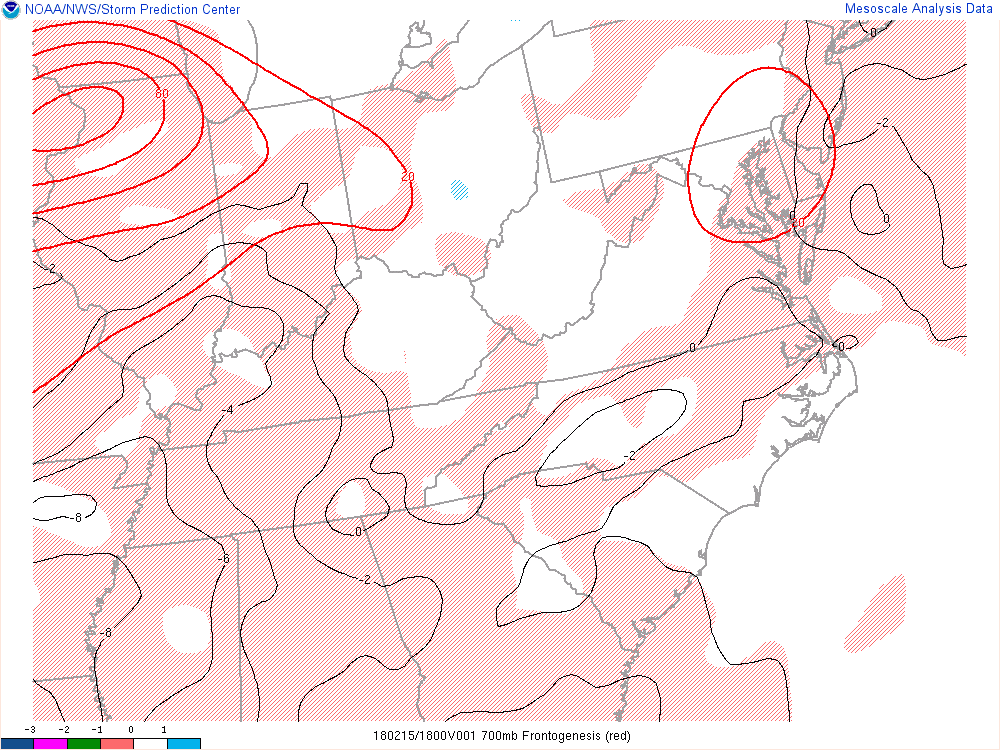 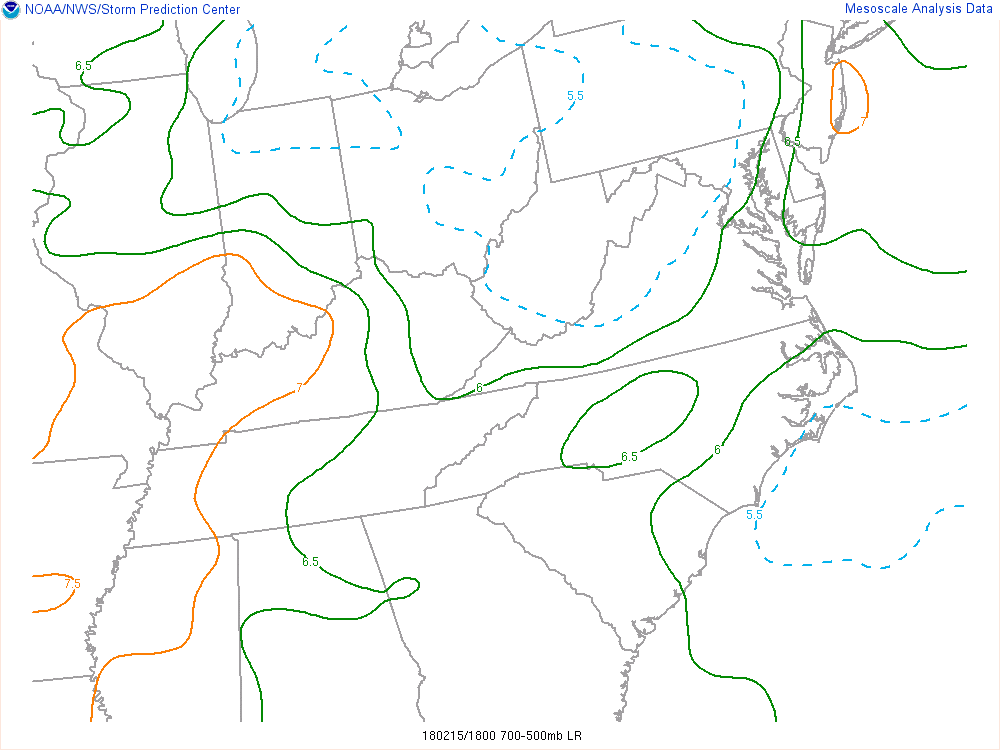 20Z 300 hPa hgt/divg/wind + radar overlay
20Z 500 hPa hgt/wind/temp
20Z 700-400 hPa diff vort adv and 500 hgt/vort (fill)
20Z 650-500 hPa EPVg / 700 hPa frontogenesis (red)
20Z 700-500 hPa lapse rate
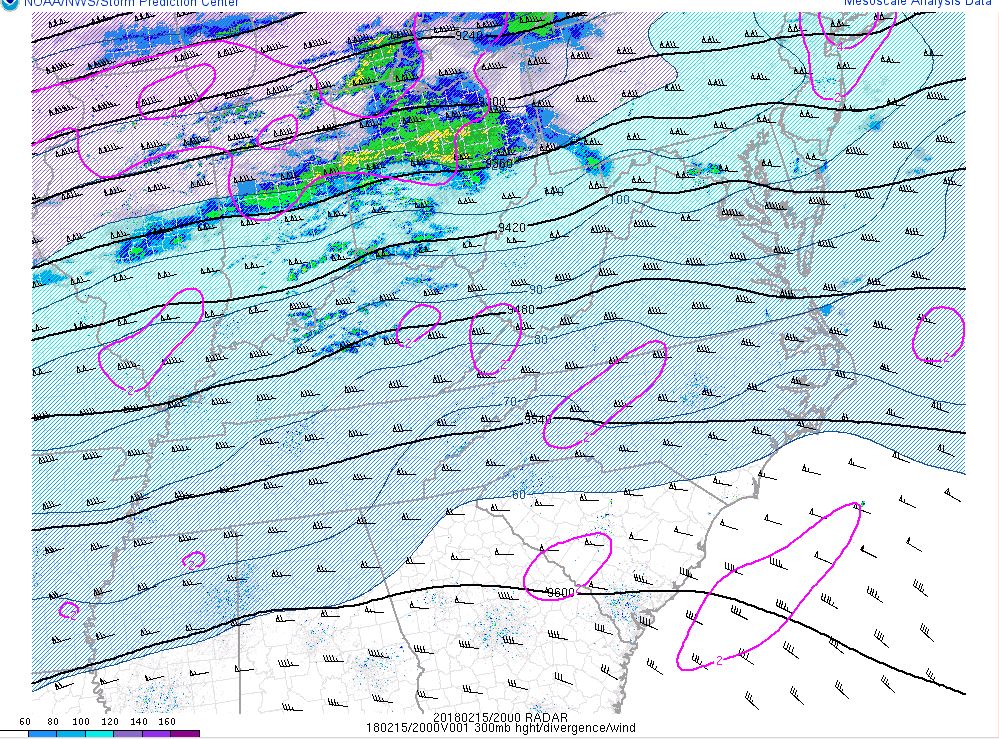 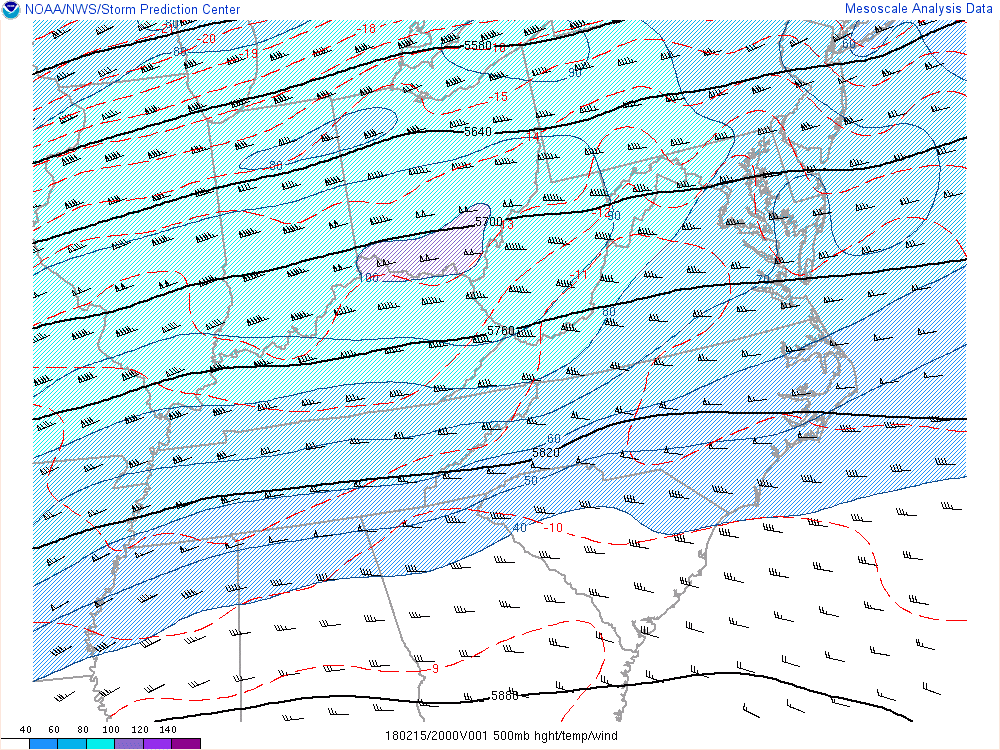 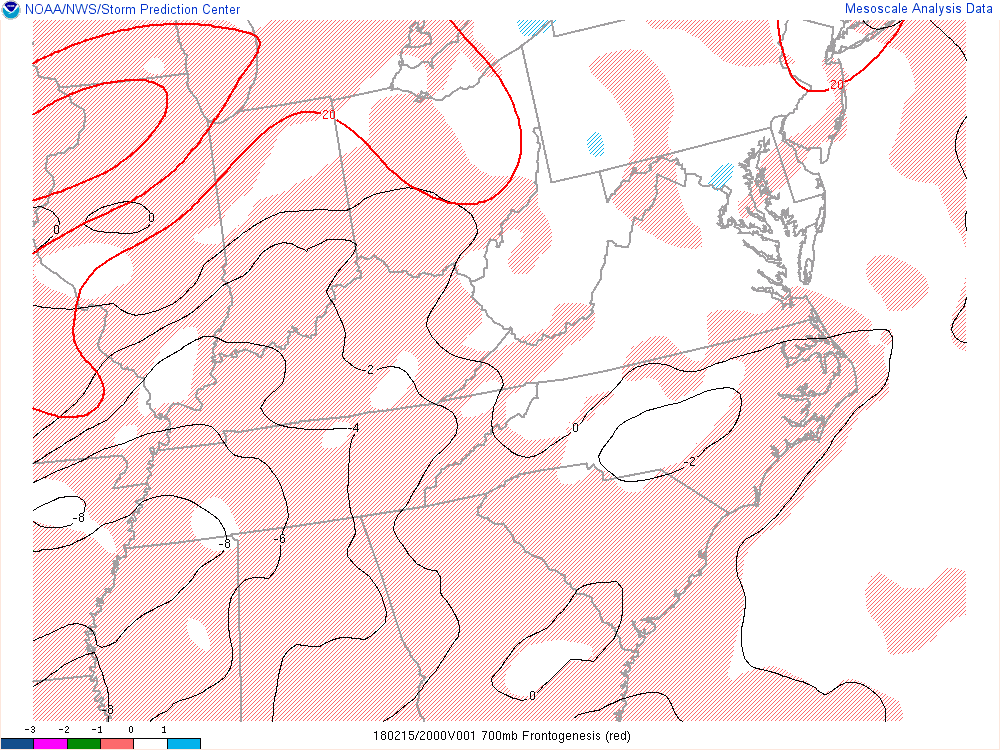 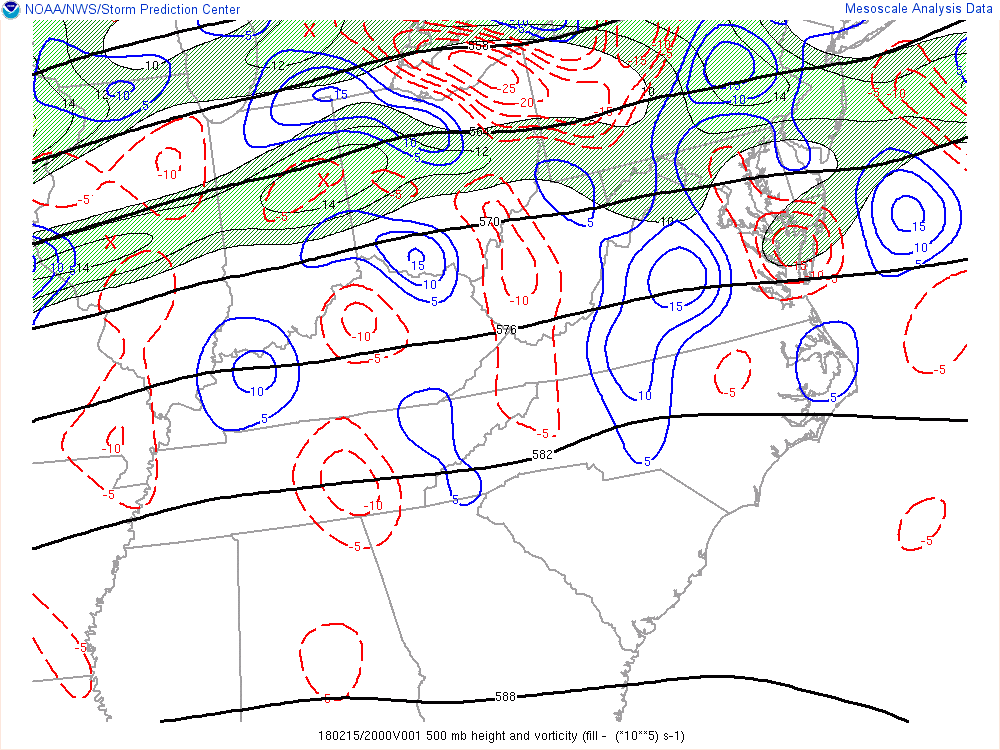 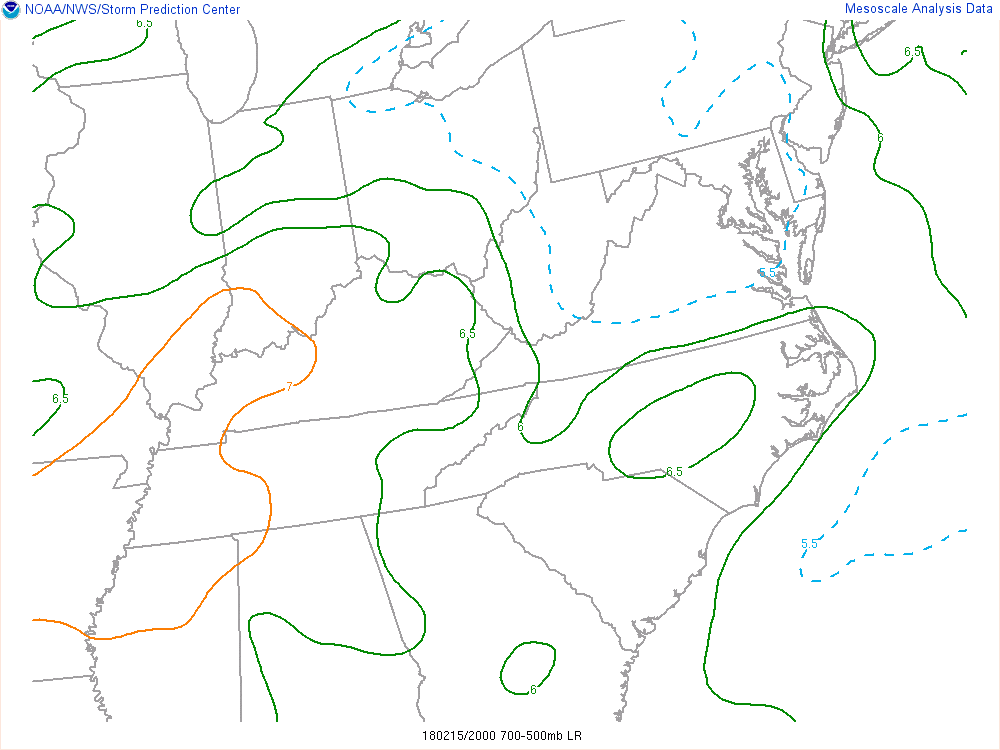